Análise do Programa de Pesquisa em Saúde e Saneamento da Funasa no Período de 2000 a 2016
Cibele Medeiros Brito Leite 
Cristine Diniz Santiago 
Filomena Kotaka
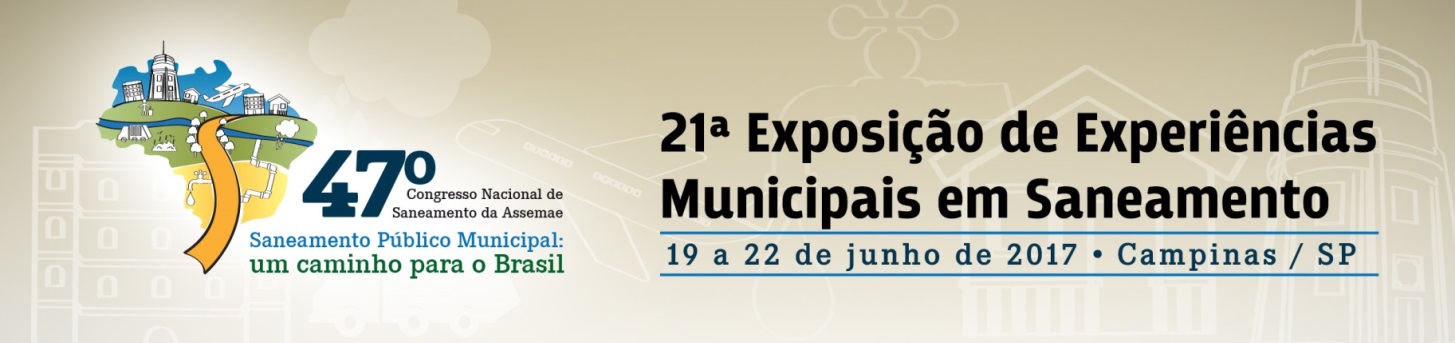 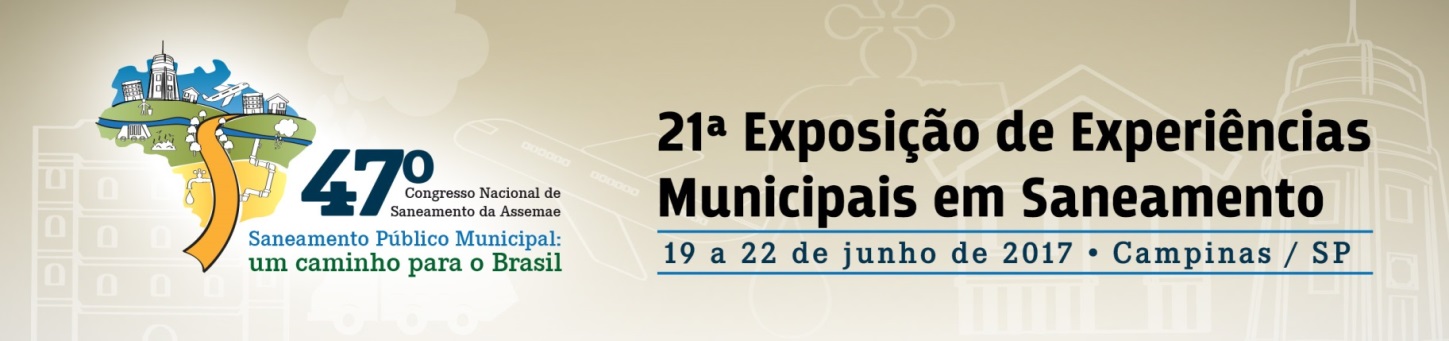 Introdução     Objetivos     Metodologia     Resultados     Conclusão
Introdução
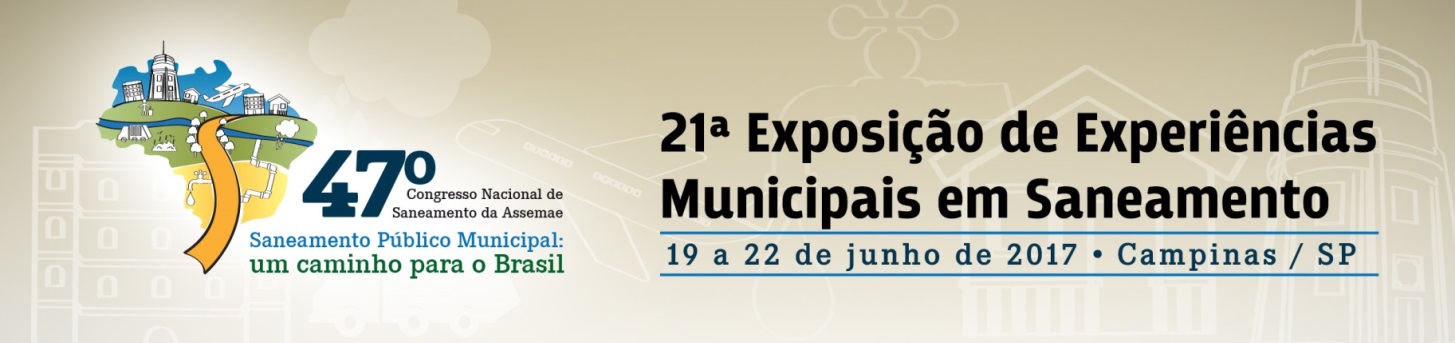 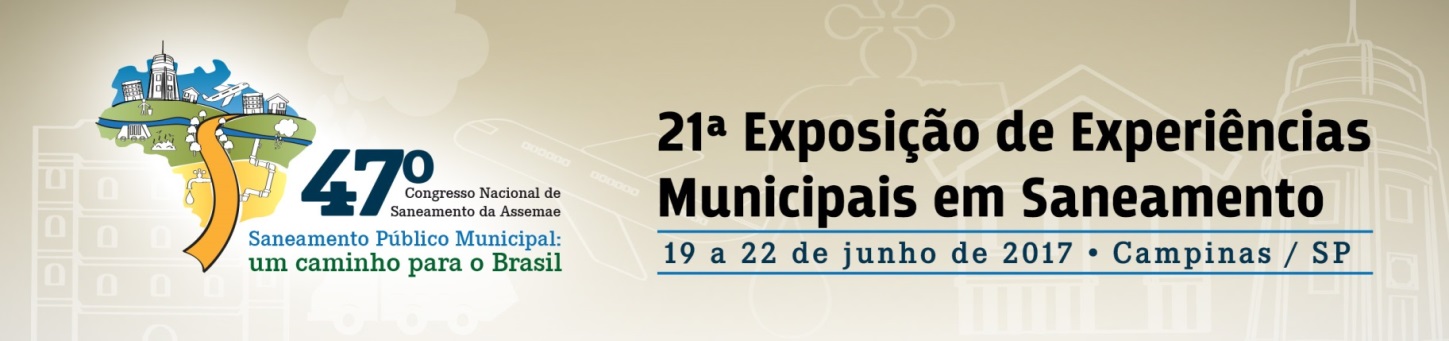 Introdução     Objetivos     Metodologia     Resultados     Conclusão
Programa de Pesquisa em Saúde e Saneamento
5 editais
       2000; 2001, 2003, 2007 e 2011
84 pesquisas
       81 concluídas e 3 em desenvolvimento

Avaliação
Seminário de Avaliação (Parcial e Final)
Comitê Técnico (supervisores, consultores Ad hoc e técnicos da Funasa)
Pareceres técnicos
Relatórios finais e Resumo executivo
Aplicativos, softwares, banco de dados
Resultados
Livros, cartilhas, manuais
Cursos, seminários e oficinas
Tecnologias de saneamento
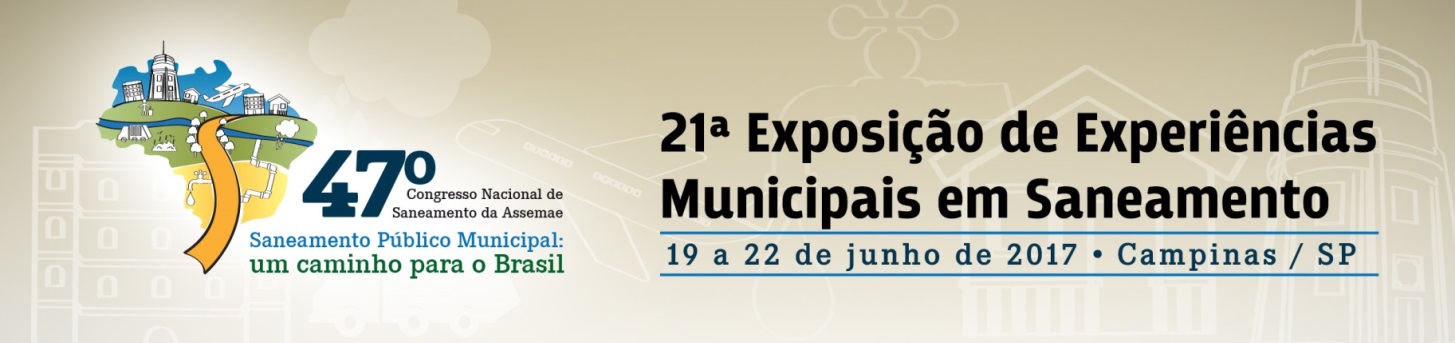 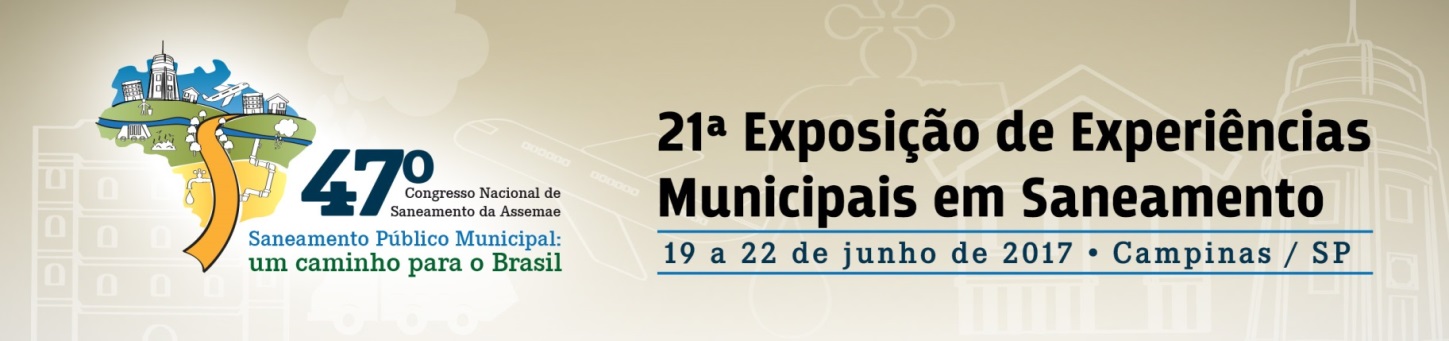 Introdução     Objetivos     Metodologia     Resultados     Conclusão
Objetivo
Analisar o Programa de Pesquisa em Saúde e Saneamento no período de 2000 a 2016, a partir da visão de diferentes atores, buscando colher subsídios, por meio de abordagens quantitativas, para o aperfeiçoamento das futuras ações sobre pesquisas a serem financiadas pela Funasa.
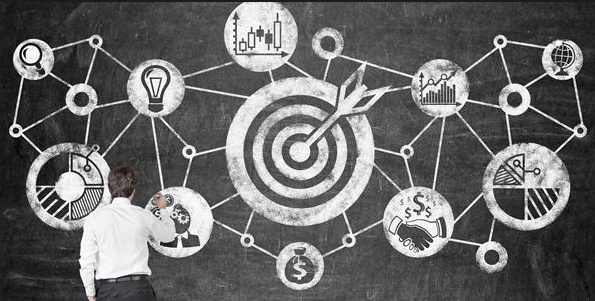 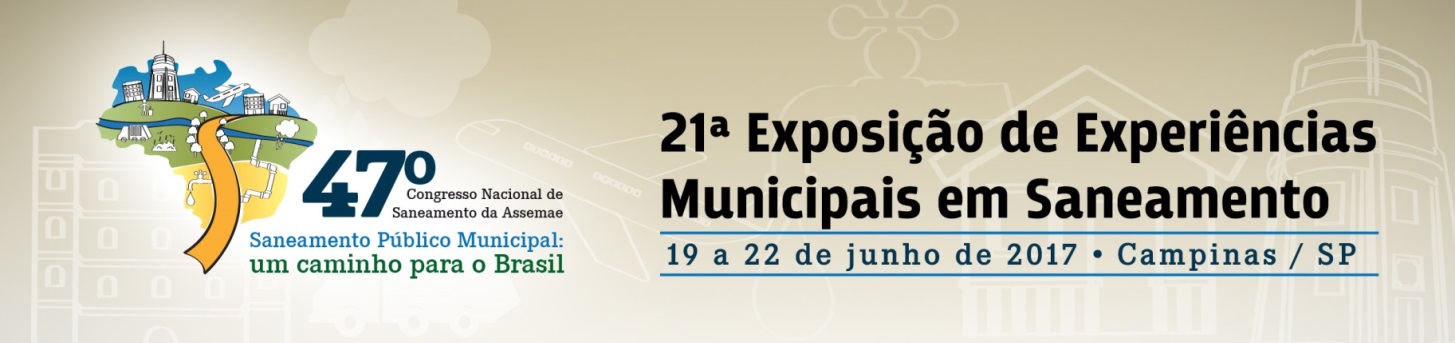 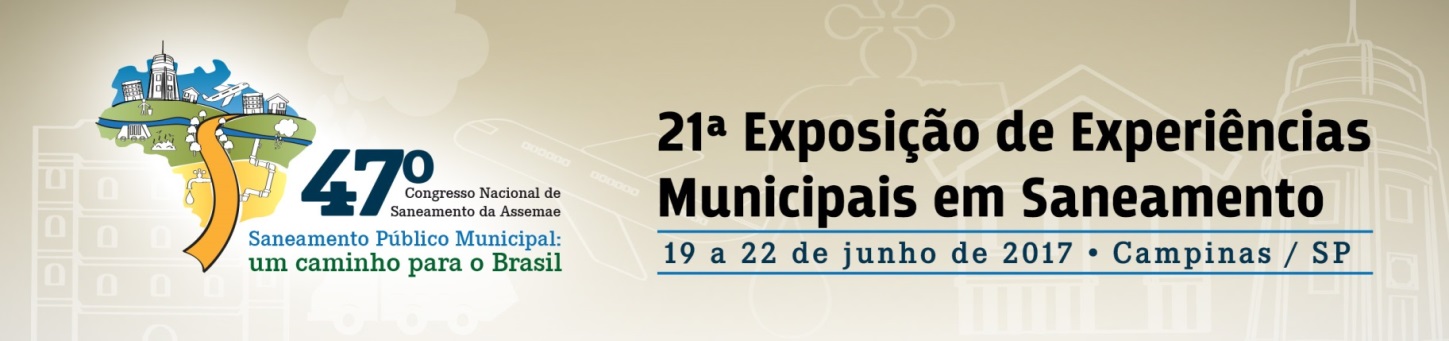 Introdução     Objetivos     Metodologia     Resultados     Conclusão
Materiais e Métodos
15 perguntas (12 objetivas; 4 subjetivas)
Escala de Likert (0 a 3; e NA- não se aplica)
0 = discordo totalmente; 1 = discordo em parte; 2 = concordo em parte; 3 = concordo totalmente
22 dias (dez 2016/jan 2017)
Envolvimento: pesquisadores com pesquisas financiadas pelo Programa, consultores externos, membros do comitê científico, supervisores de pesquisas e consultores internos
Envio: 56 pesquisadores, 9 consultores ad hoc e 212 engenheiros da Funasa (Presidência e Superintendências Estaduais)
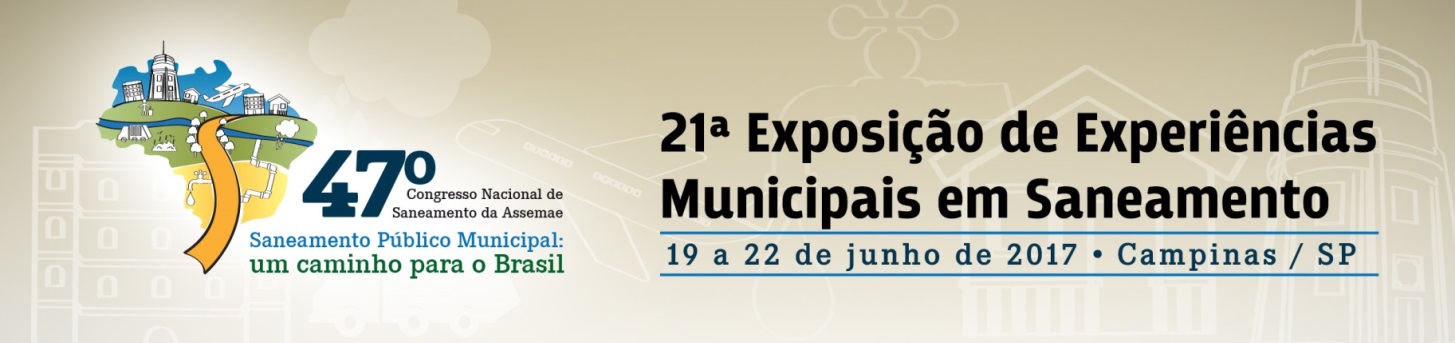 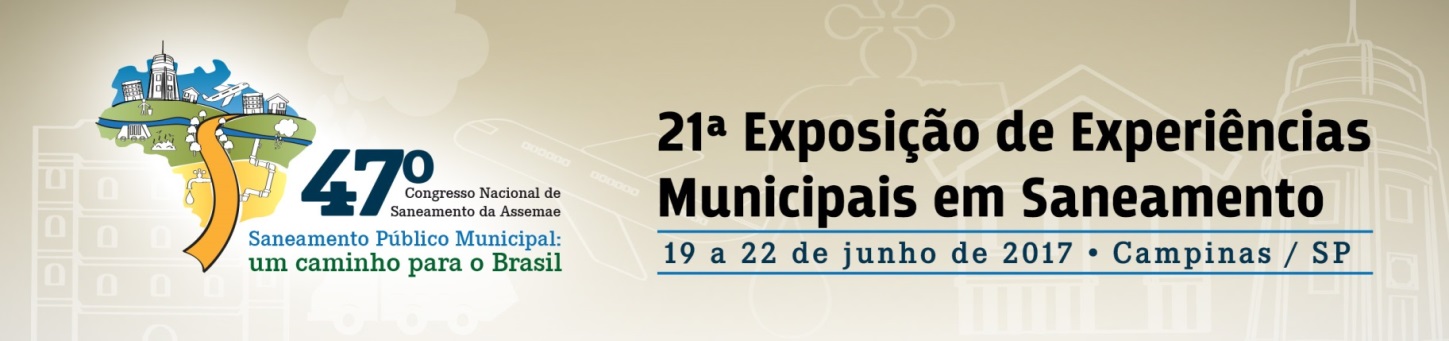 Introdução     Objetivos     Metodologia     Resultados     Conclusão
Temas do questionário
Alcance dos objetivos do Programa
Contribuição das pesquisas para a melhoria das ações de saneamento dos municípios
Ganho no relacionamento Funasa - Pesquisadores
Contribuição das pesquisas para os técnicos da Funasa
Contribuição dos simpósios e seminários para os técnicos da Funasa
Ganho no desenvolvimento técnico científico na área de saúde e saneamento
Contribuição das pesquisas para as ações da Funasa
Importância da continuidade do Programa de Pesquisa
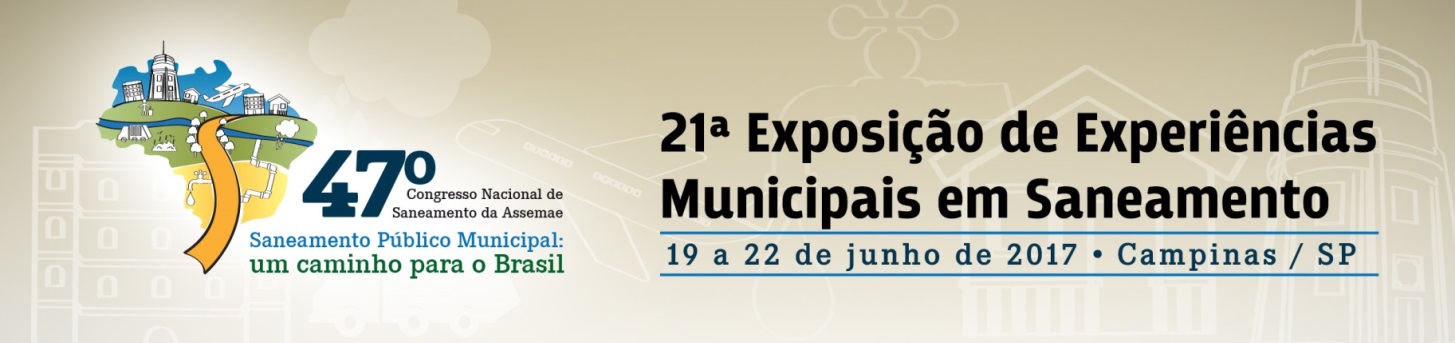 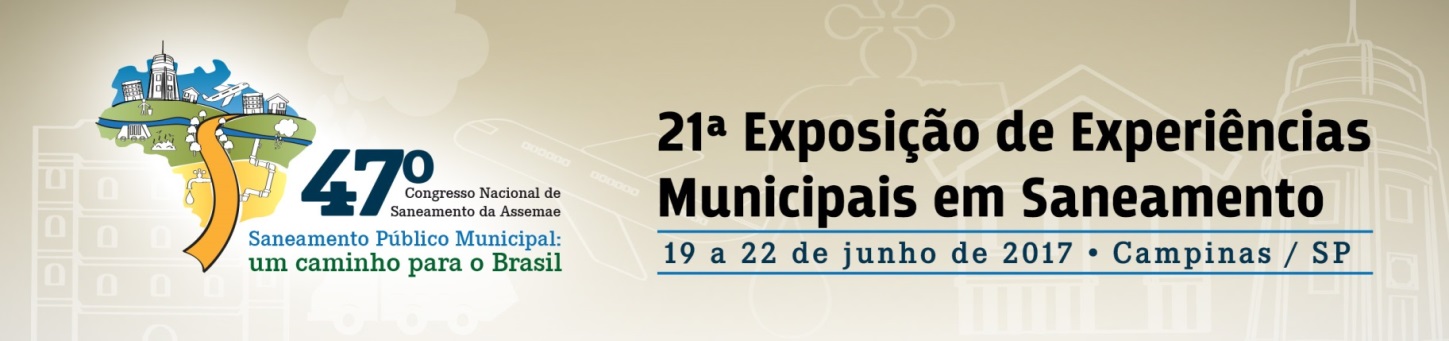 Introdução     Objetivos     Metodologia     Resultados     Conclusão
Temas do questionário
Melhoria da imagem técnica e científica da Funasa
Contribuição na formação de recursos humanos e pesquisa na área de saúde e saneamento
Importância do programa de pesquisa e sua continuidade
Sugestões para futuras pesquisas
Aspectos positivos do programa
Aspectos negativos do programa
Expectativas foram atingidas?
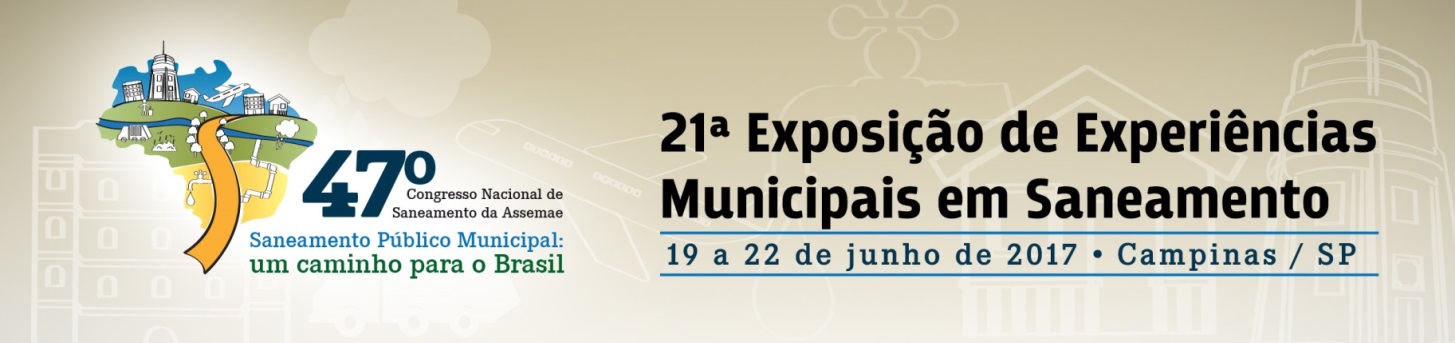 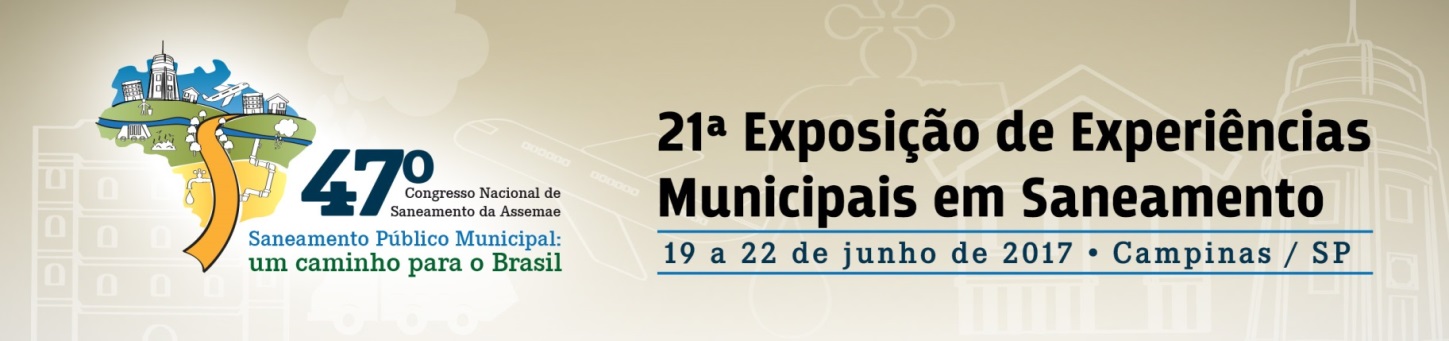 Introdução     Objetivos     Metodologia     Resultados     Conclusão
Resultados e Discussão
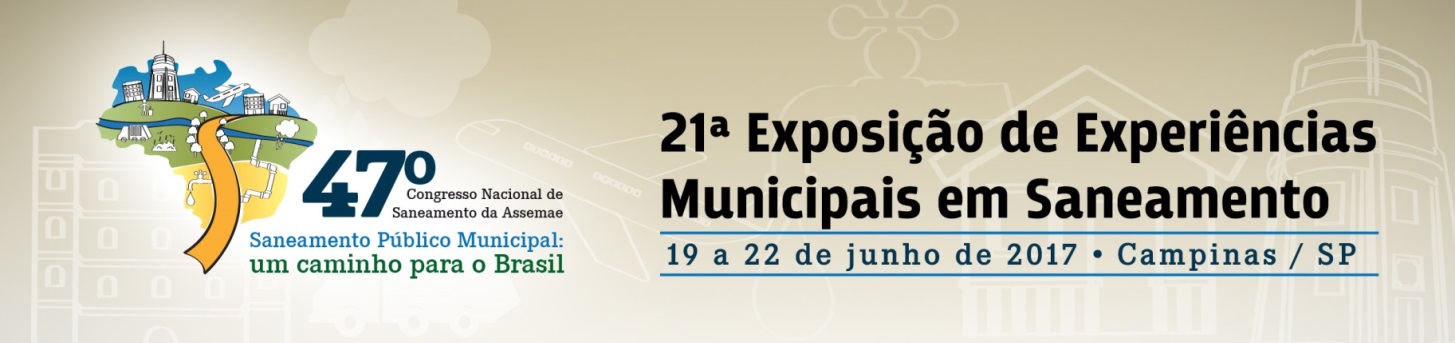 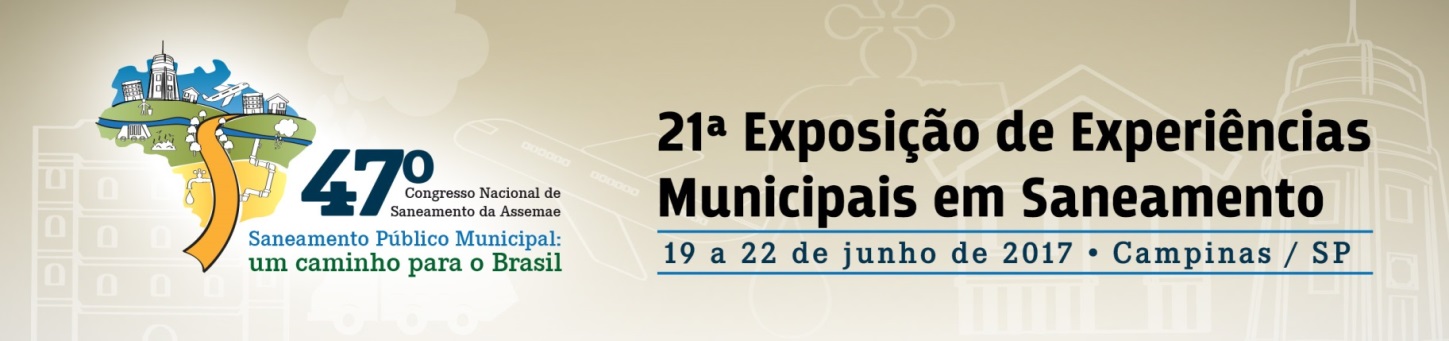 Introdução     Objetivos     Metodologia     Resultados     Conclusão
3. Os resultados das pesquisas contribuem para a melhoria das ações da Funasa
1. Os objetivos do Programa de Pesquisa foram alcançados
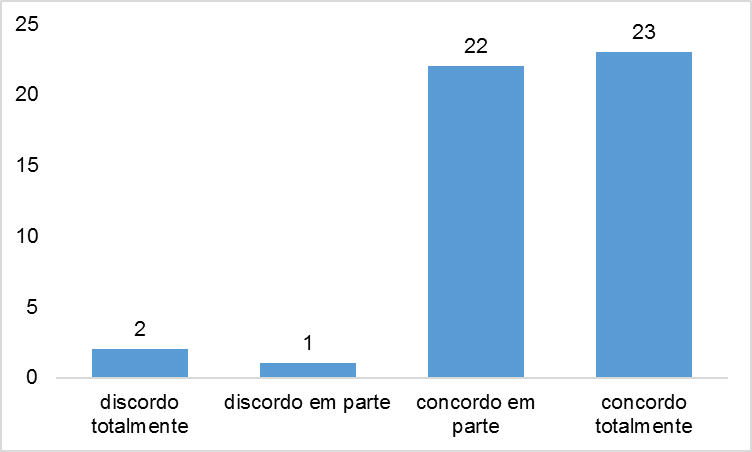 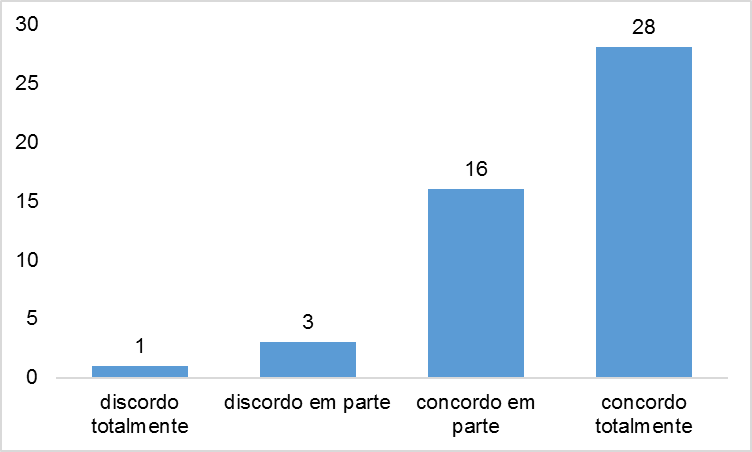 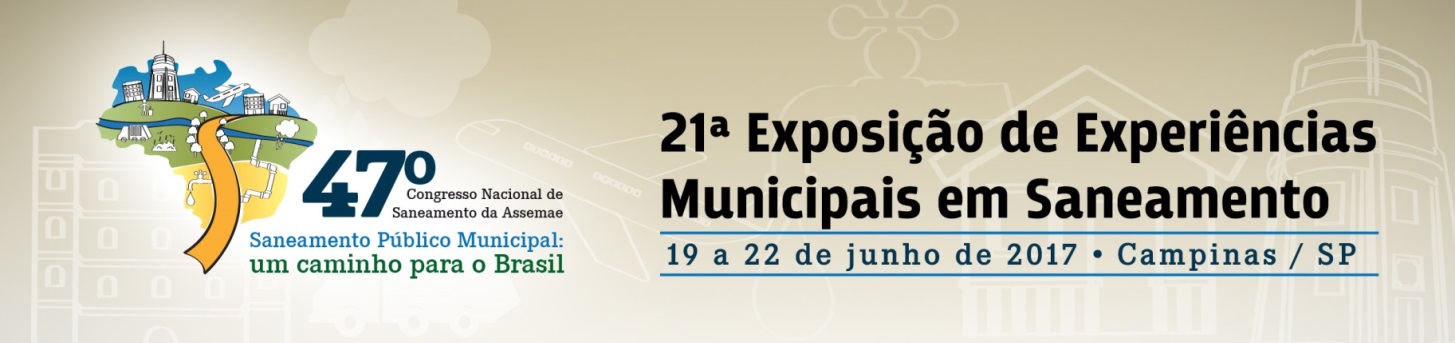 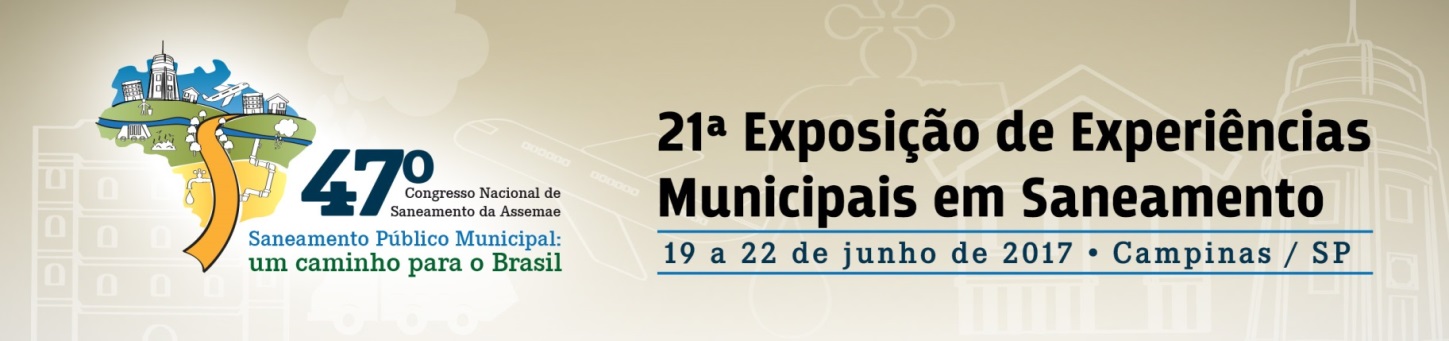 Introdução     Objetivos     Metodologia     Resultados     Conclusão
6. A continuidade do Programa de Pesquisa é importante para a Funasa
4. Os resultados das pesquisas contribuem para melhoria das ações de saneamento dos municípios
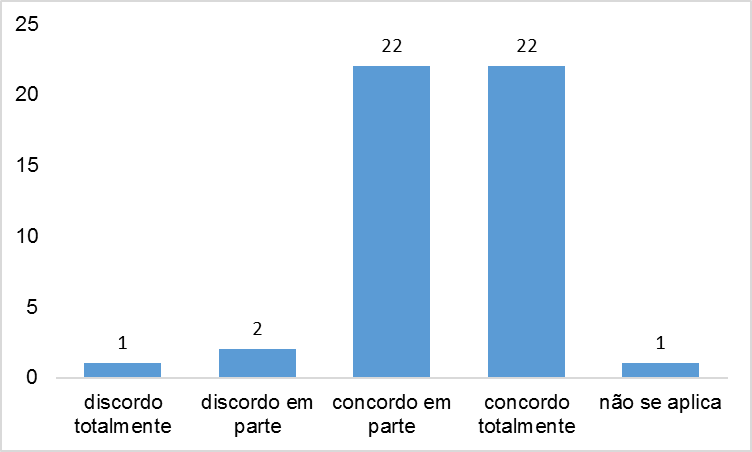 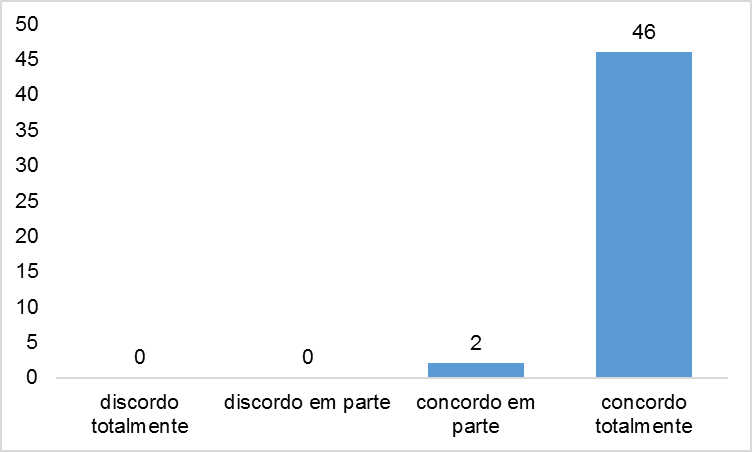 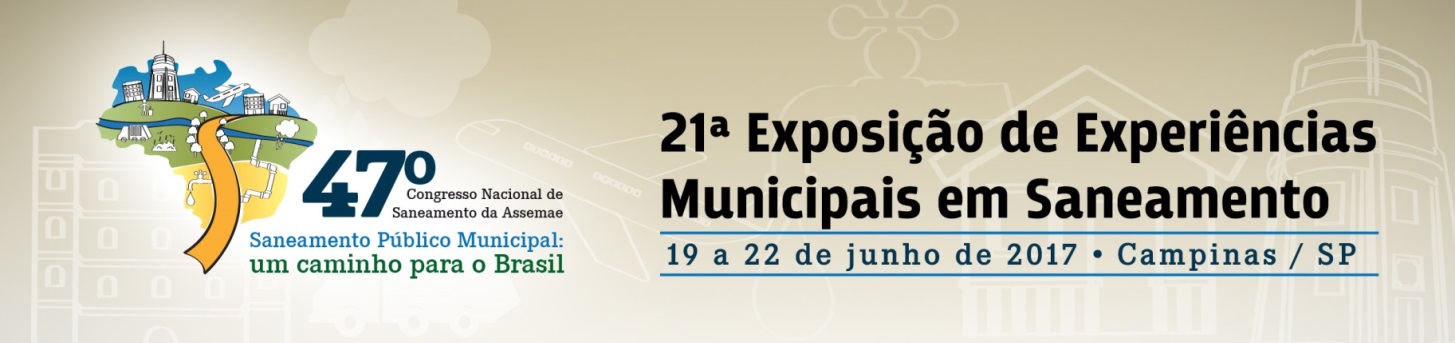 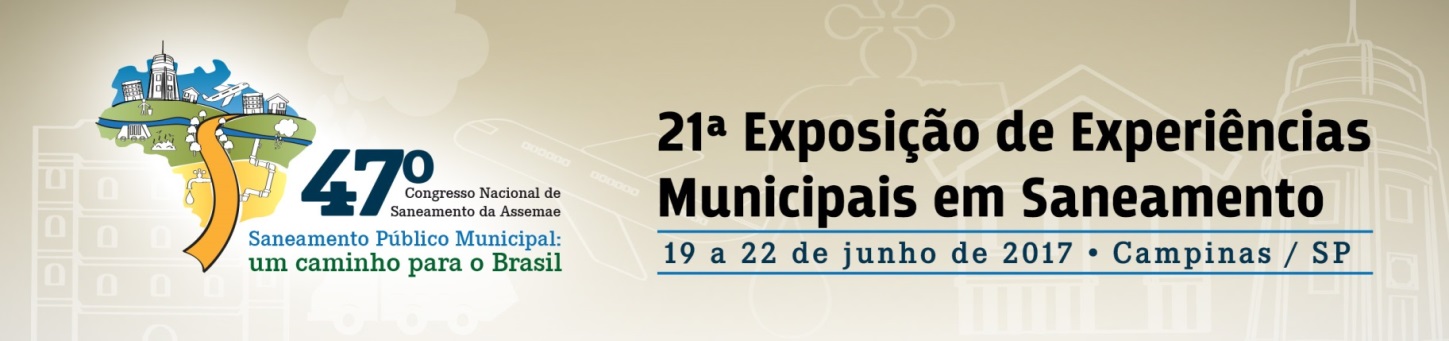 Introdução     Objetivos     Metodologia     Resultados     Conclusão
9. Comitê Científico, pesquisadores e consultores externos do programa de pesquisa contribuíram para a melhoria da imagem técnica e científica da Funasa
8. Para a Instituição de Pesquisa, houve ganho no desenvolvimento técnico científico na área de saúde e saneamento
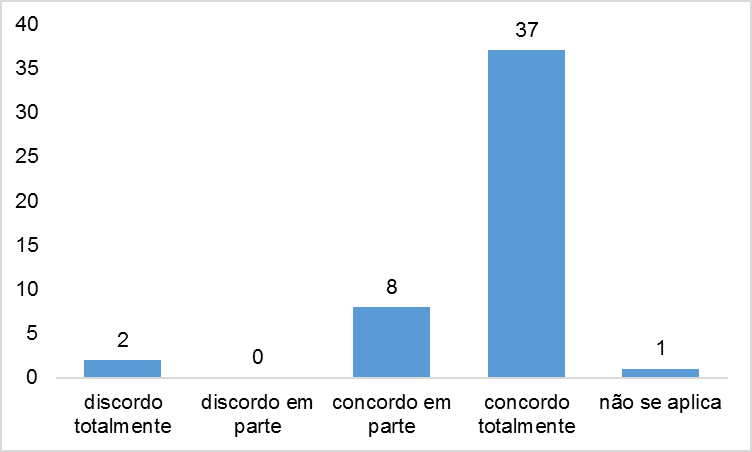 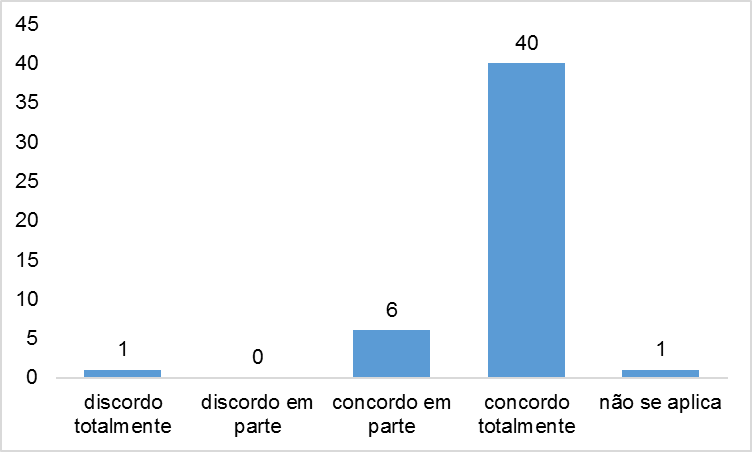 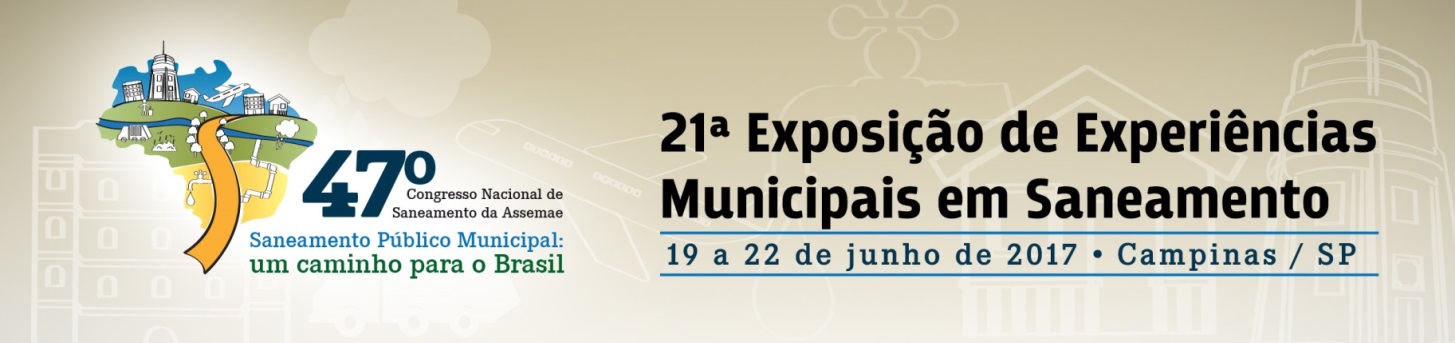 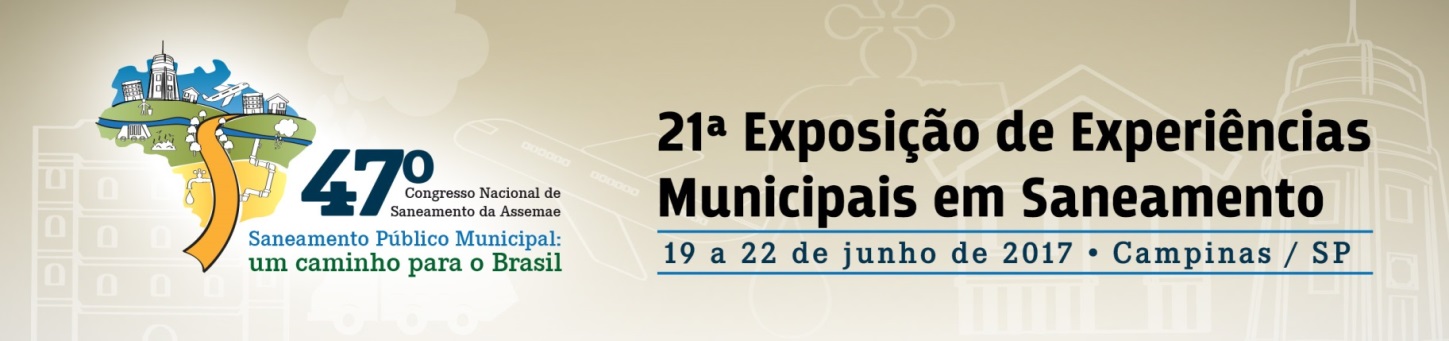 Introdução     Objetivos     Metodologia     Resultados     Conclusão
10. O Comitê Científico, pesquisadores e consultores externos consideram importante o programa de pesquisa da Funasa e sua continuidade
11. O programa de pesquisa contribuiu para o desenvolvimento de recursos humanos e pesquisa na área de saúde e saneamento, no país
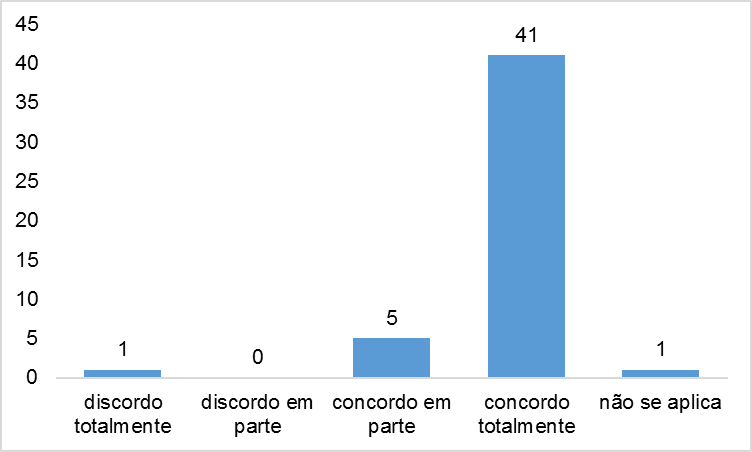 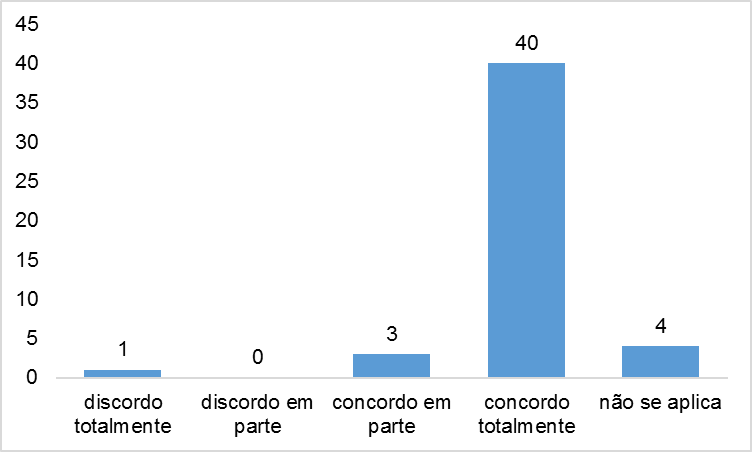 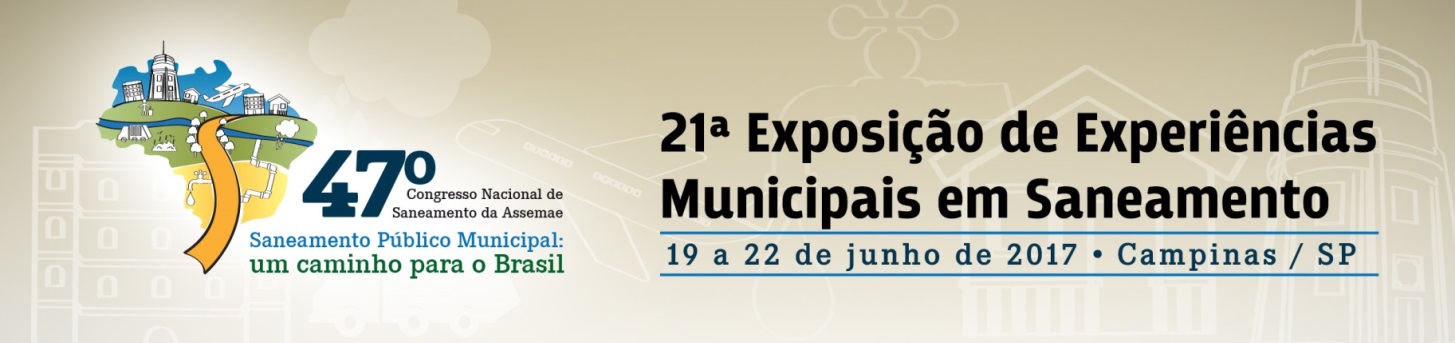 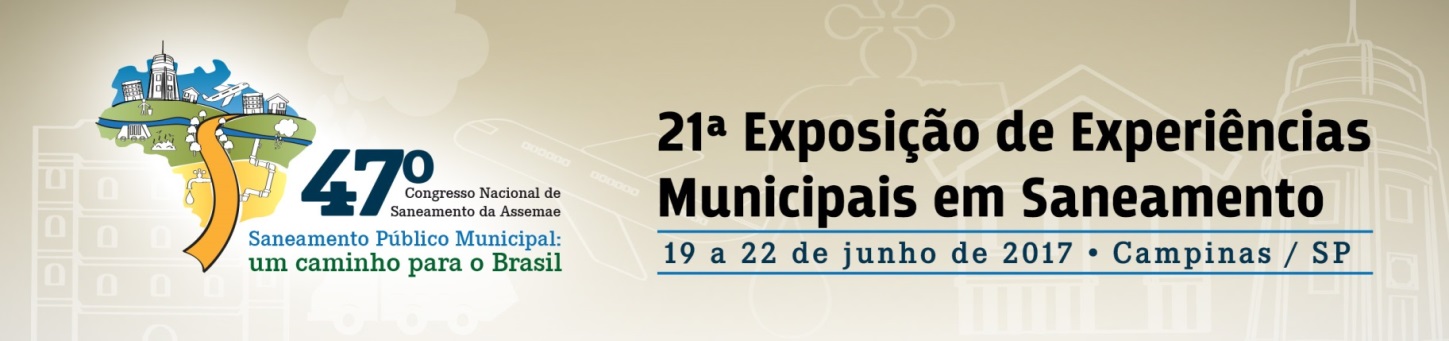 Introdução     Objetivos     Metodologia     Resultados     Conclusão
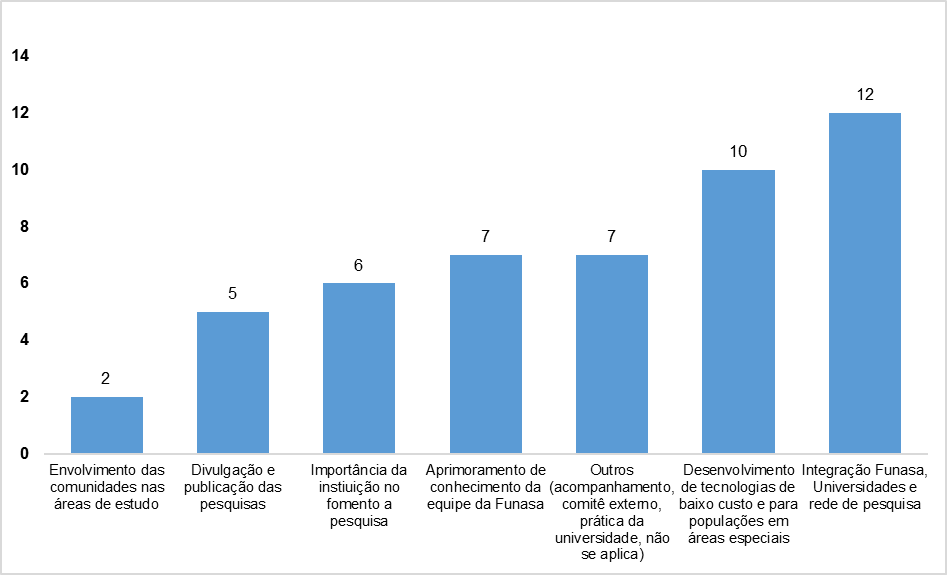 13. Aspectos positivos do programa de pesquisa
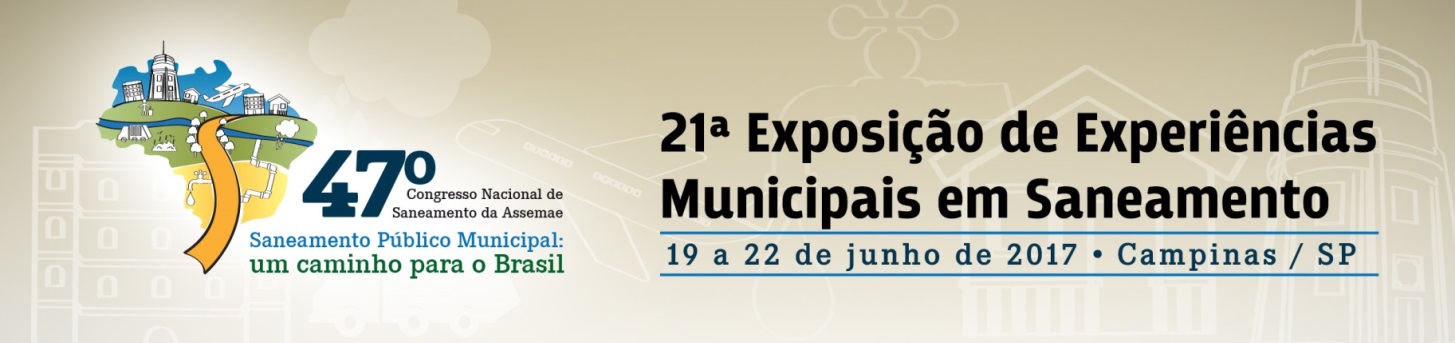 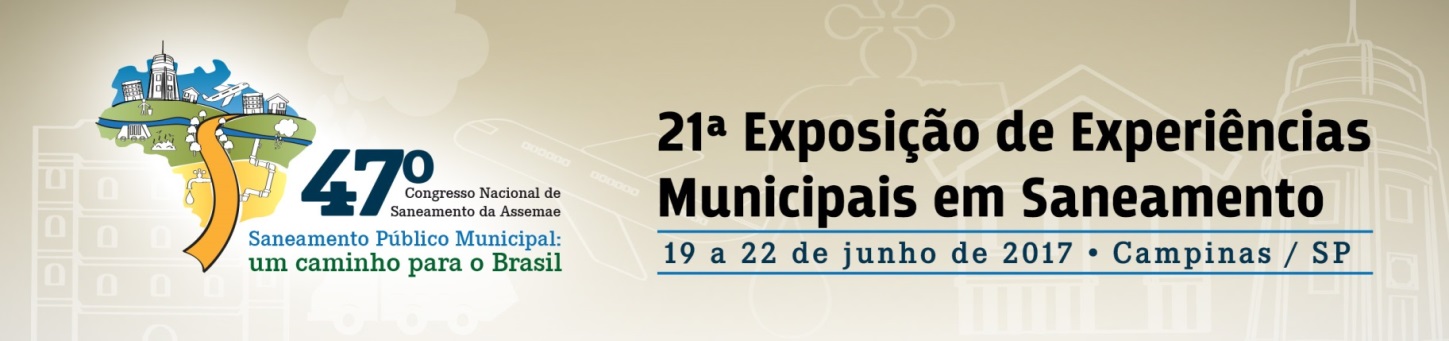 Introdução     Objetivos     Metodologia     Resultados     Conclusão
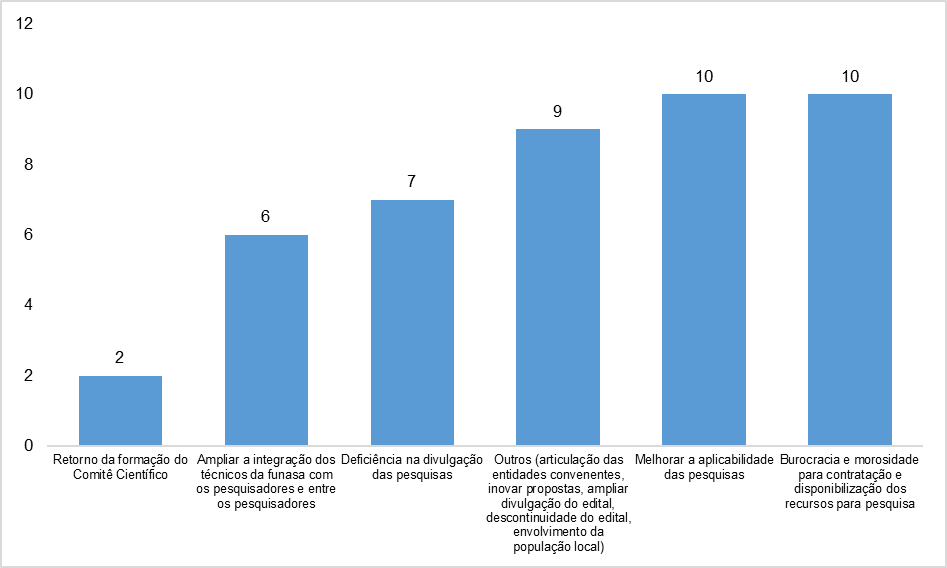 14. Aspectos negativos ou a melhorar do programa de pesquisa
Questões burocráticas para contratação e disponibilização dos recursos
Carência na aplicabilidade
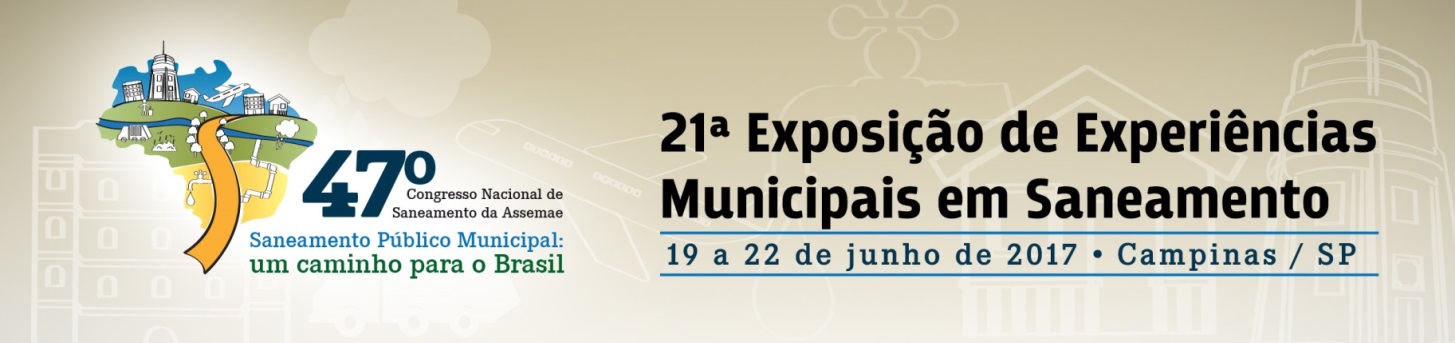 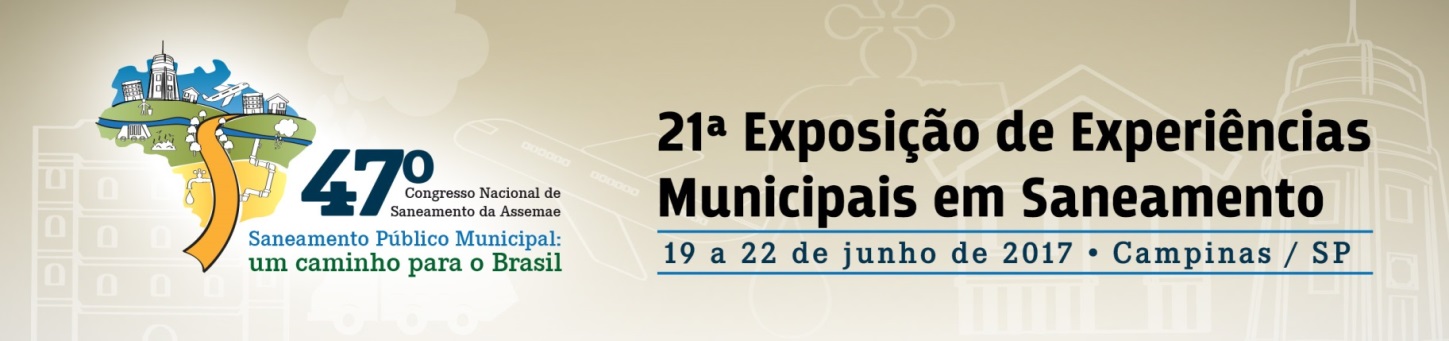 Introdução     Objetivos     Metodologia     Resultados     Conclusão
Sugestões para Futuras Pesquisas
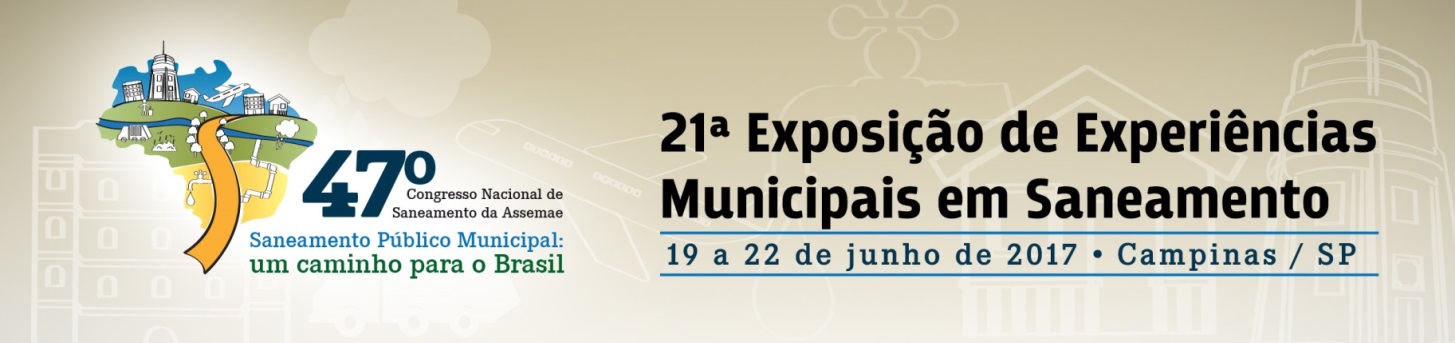 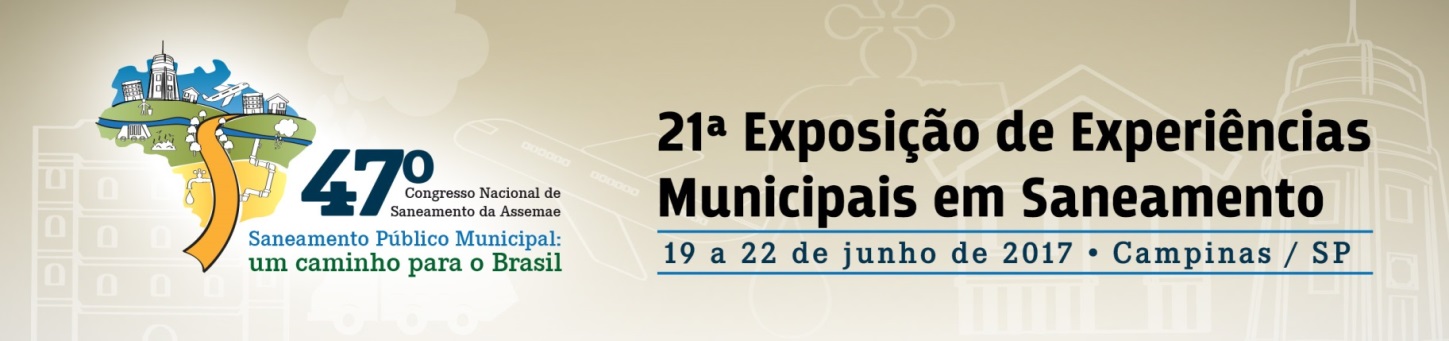 Introdução     Objetivos     Metodologia     Resultados     Conclusão
Conclusão
Respostas do questionário inferem o impacto e a importância da manutenção desse Programa, devido especialmente aos resultados positivos apontados para a instituição e sua atuação, assim como para o fomento de estudos e pesquisas na área de saúde e saneamento. Aspectos a serem revistos e avaliados, especificamente com relação à burocracia para firmar convênios e a disponibilização dos recursos financeiros para as instituições de pesquisa, bem como a viabilidade para continuidade da pesquisa no sentido da aplicabilidade, visando a eficácia, efetividade e aprimoramento do Programa de Pesquisa da Funasa. Rb
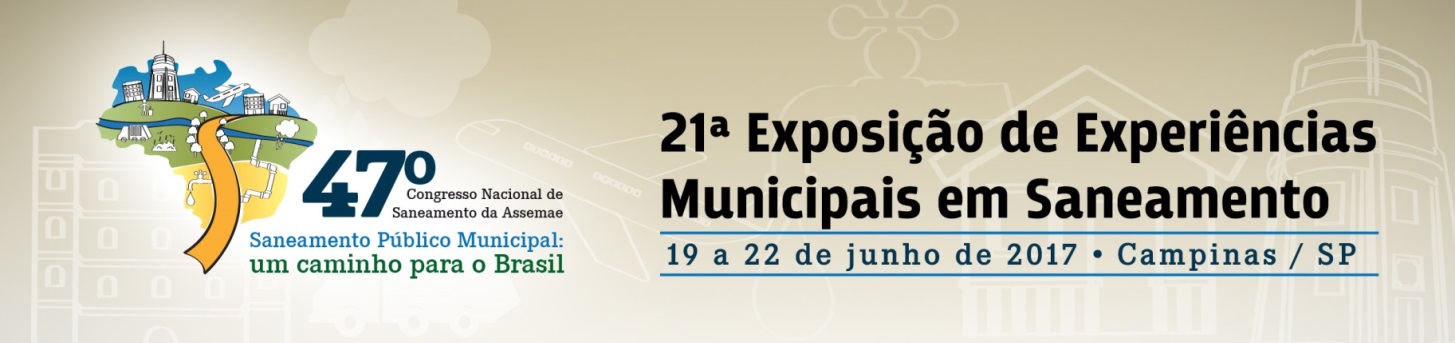 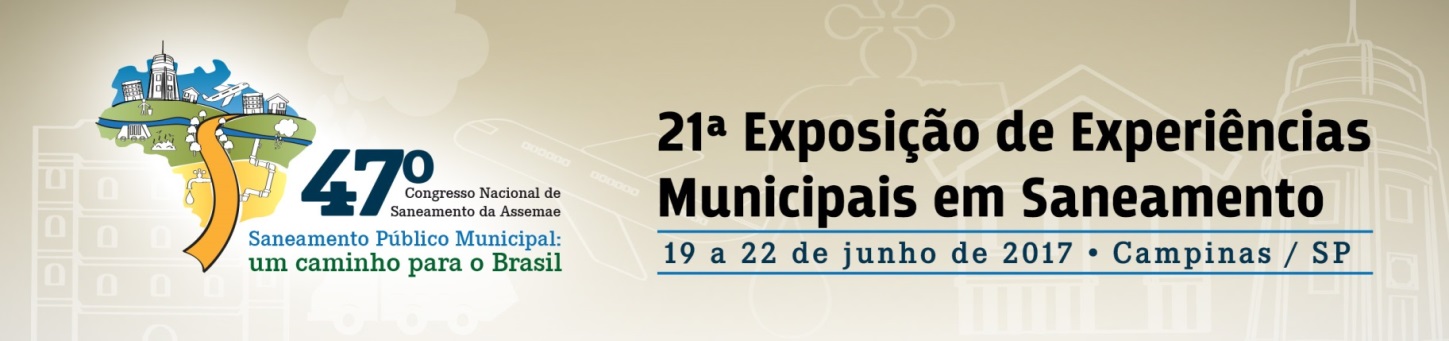 ReferênciasBRASIL (2017). Ministério da Saúde. Fundação Nacional de Saúde (Funasa). Banco de dados internos do Programa de Pesquisa em Saúde e Saneamento. Brasília._______. Ministério da Saúde. Fundação Nacional de Saúde. Programa de Pesquisa em Saúde e Saneamento / Ministério da Saúde, Fundação Nacional de Saúde. – Brasília: Funasa, 2014. 66 p._______. Ministério da Saúde. Fundação Nacional de Saúde (Funasa). Estudos e Pesquisas. Programa de Desenvolvimento Científico e Tecnológico. Disponível em: http://www.funasa.gov.br/site/engenharia-de-saude-publica-2/estudos-e-pesquisas/. Acesso em 28 dez 2016a._______. Ministério da Saúde. Fundação Nacional de Saúde (Funasa). Missão Institucional. Disponível em: http://www.funasa.gov.br/site/conheca-a-funasa/missao-institucional/. Acesso em 28 dez 2016b.Gil, A. C. (2008). Métodos e técnicas de pesquisa social. 6 ed. São Paulo. Editora Atlas,  200 p.LIKERT, R. A. (1932). Technique for the Measurement of Attitudes. Archives of Psychology. R.S. Woodworth, Editor. Nº 140. New York.